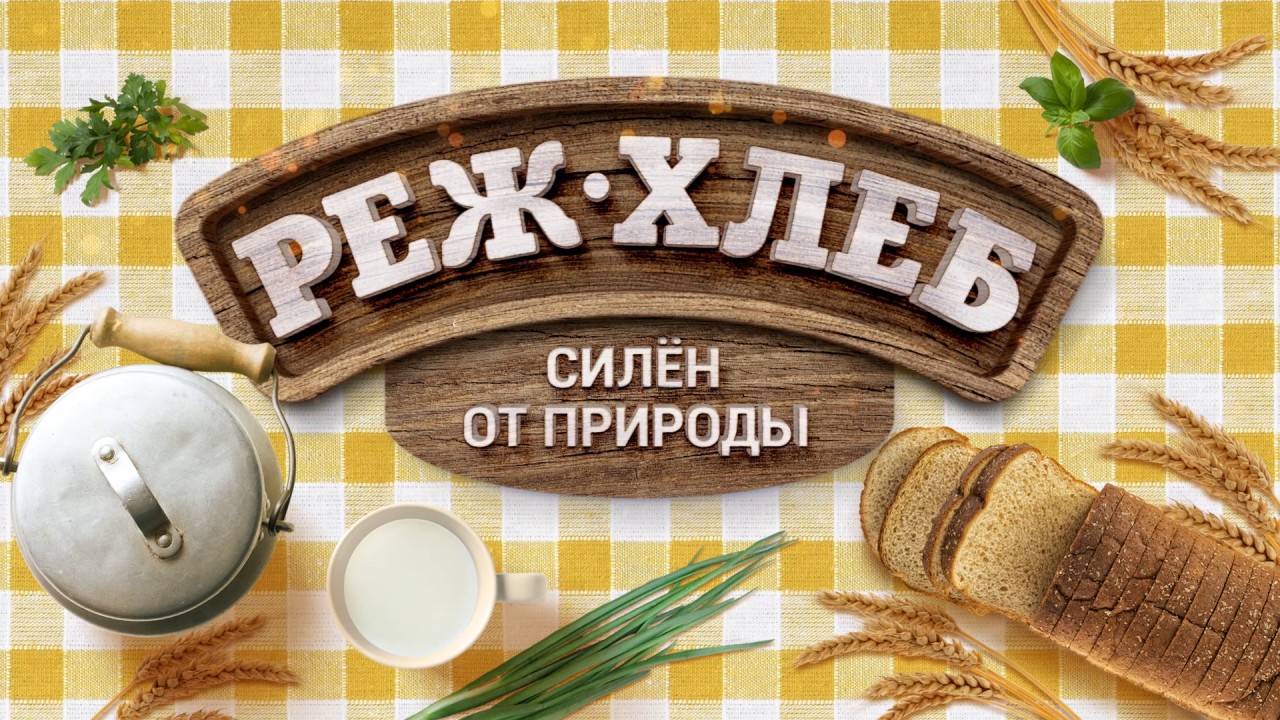 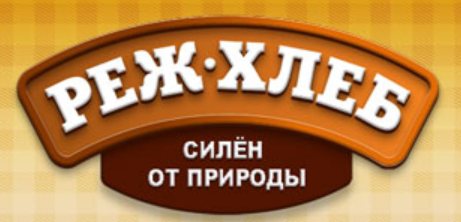 Общая информация
АО «Режевской хлебокомбинат» в качестве хлебокомбината введен в эксплуатацию в 1972 г.
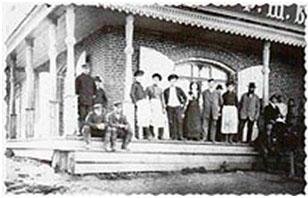 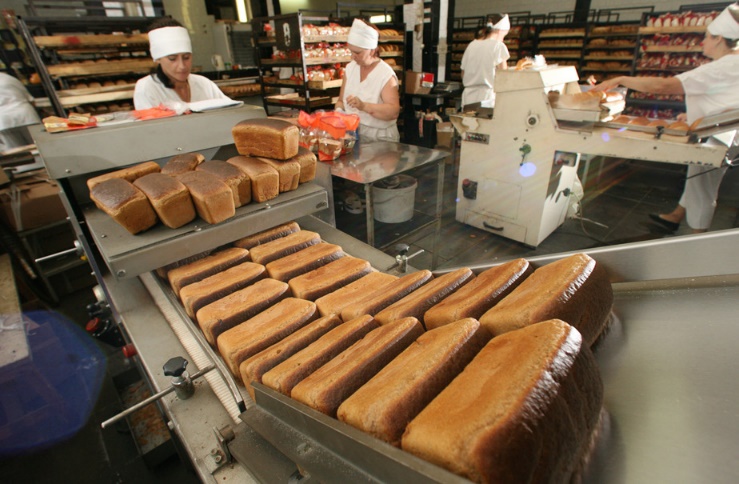 Доля на рынке Свердловской области
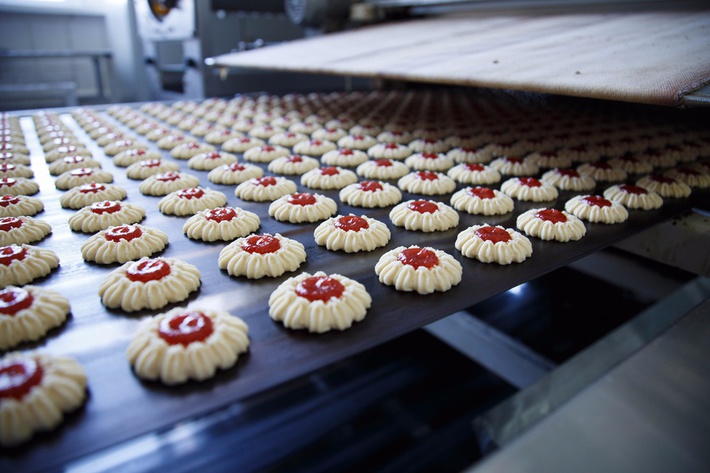 Динамика рынка
Согласно данным Минсельхоза, в 2017г. году в России собран рекордный урожай зерна в размере 135,4 млн т. За счет этого темпы роста цен на хлеб и хлебобулочные изделия заметно снизились. По данным министерства, в 2017 году потребительские цены на хлеб и хлебобулочные изделия выросли за год на 2,7% против роста цен на 5,9% в 2016 году. 
В министерстве рассчитывают, что урожай зерна в 2018 году составит около 105 млн. т. (-22,5% за счет засушливого летнего периода). По данным на сентябрь 2018 собрано 100 млн.тн. зерновых. 
По словам директора АСБ-Агро ТАСС (статья от 01.10.18)  - "Резкий рост цен происходит здесь и сейчас: за последние две недели мелькомбинаты повысили стоимость муки приблизительно на 14%. Следствием станет повышение цен на хлеб и макаронные изделия на 10%. Зерно дорожает вслед за ценами на мировом рынке, а ситуацию внутри страны усугубляет рост стоимости бензина и горюче-смазочных материалов«
Таким образом обозримый прогноз на ближайшие 12-ть месяцев - рост цен на хлеб в пределах 10%-20%. 
По информации АО «Режевской хлебокомбинат», с 01.10.18 уже будет повышение цен на продукцию в размере 3%-5%.
Основные покупатели
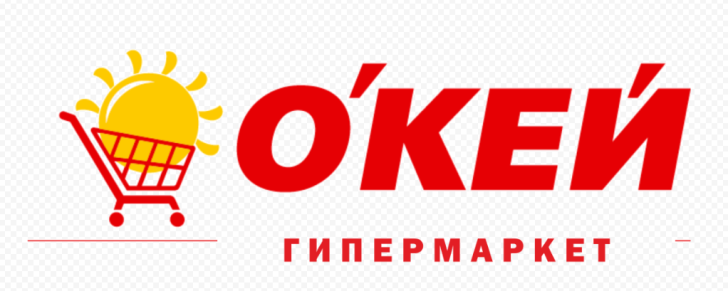 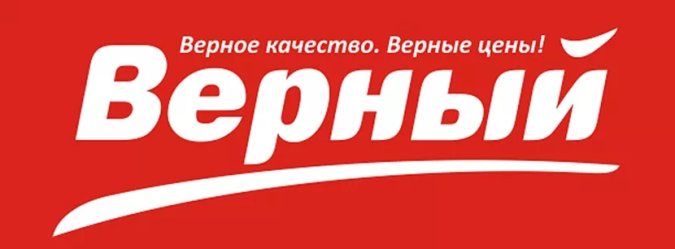 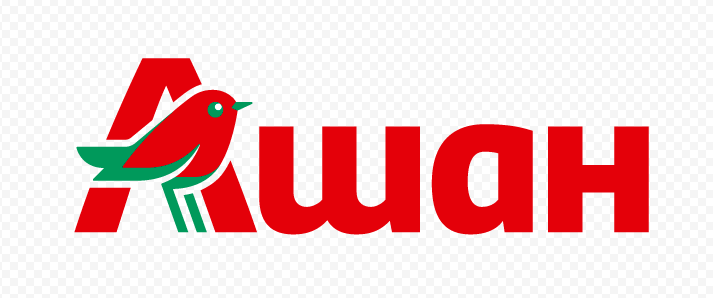 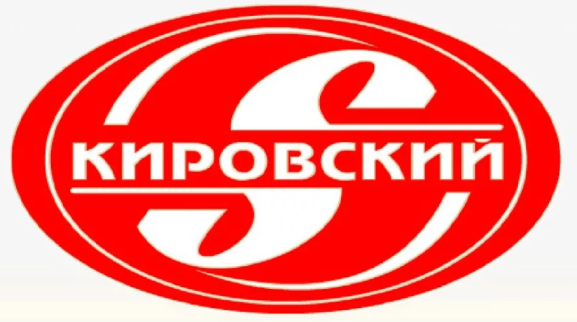 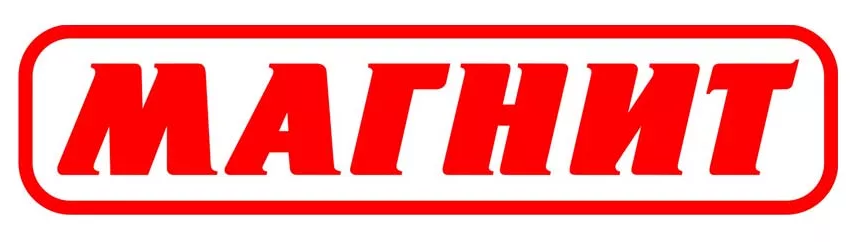 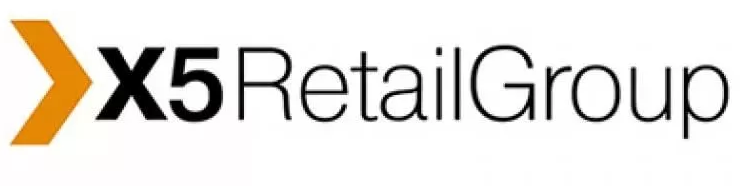 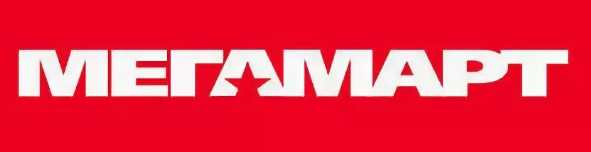 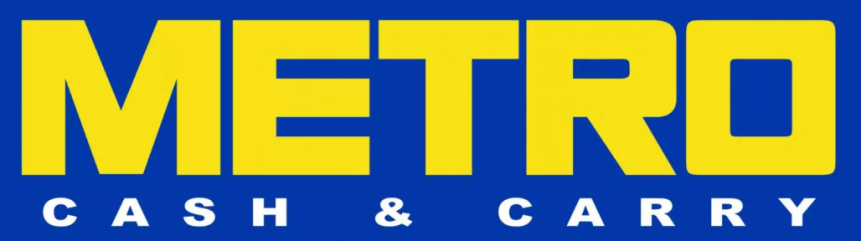 Анализ конкурентов
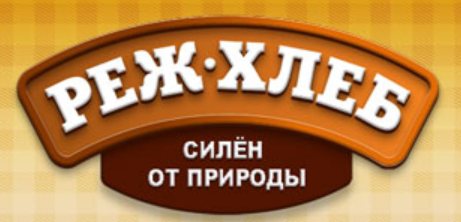 Анализ денежного капитала
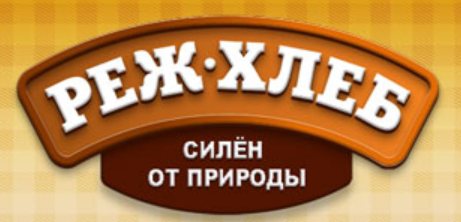 Жизненный цикл предприятия
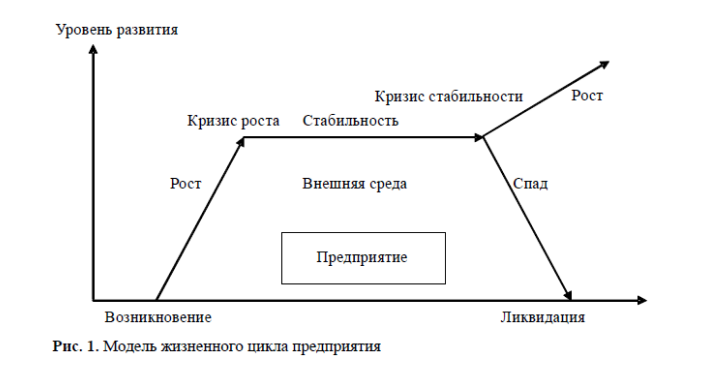 АО «Режевской хлебокомбинат»
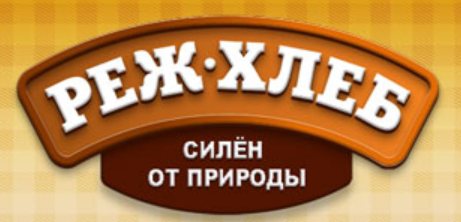 Характеристика денежногокапитала предприятия
Источники собственного капитала
Характеристика денежного капитала по внешним и внутренним источникам
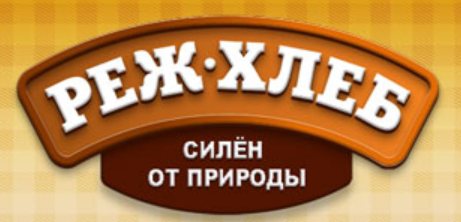 Структура капитала
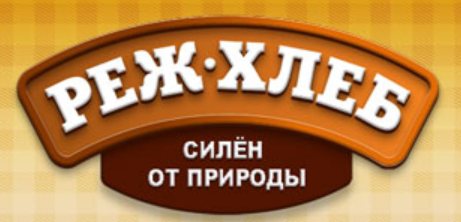 Финансовая устойчивость
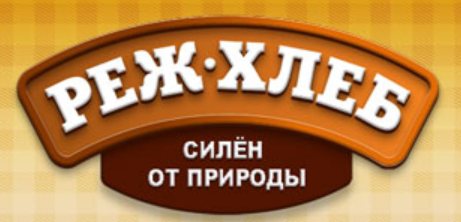 Средневзешенная стоимость капитала (WACC)
WACC = 9.27%
WACC = 10.46%
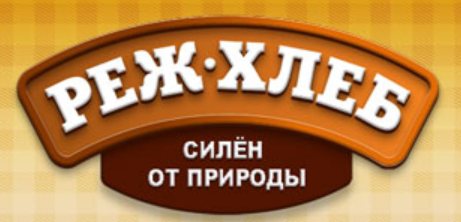 Рыночная стоимость
Экспертный анализ инвестиционной привлекательности
- Низкая привлекательность
- S&P
- Средняя привлекательность
- РА Эксперт
- Росстат
- Высокая привлекательность
- Отчетность предприятия
Основные инвестиционные проекты
Для модернизации и наращивания текущих производственных мощностей АО «Режевской хлебокомбинат» за последние 12-ть месяцев (с июля 2017г.) осуществил следующие значимые вложения в приобретение основных средств, в т.ч. с использованием лизинга:
1. Строительство пристроя к основному зданию хлебокомбината. Стоимость строительства ~ 20 млн.р. (строительство за счет собственных средств). 
2. Термозонирование производственного цеха – 1,1 млн.р. (за счет собственных средств)
3. Приобретение ОС (все - в лизинг) на сумму ок 108,7 млн.р. :
- Автотранспорт (развязочные, большегрузные и легковые): 19 единиц  – 44,7 млн.р. 
Оборудование на сумму - 64 млн.р.: батонная линия – 28,4 млн.р.,  электростанция газовая – 14 млн.р. , производственная линия печенья итальянская  POLIN – 7,8 млн.р. ,   2 упаковочные машины    3,5 млн.р., итальянская машина для пр-ва печенья - 2,7 м.л.р.,  штабеллер - 1,1 млн.р. , тестоделитель – 1,6 млн.р.и проч. оборудование. 
4. Капитальные ремонты и перепланировки здания АО «Режевского хлебокомбината» - 2,4 млн.р.
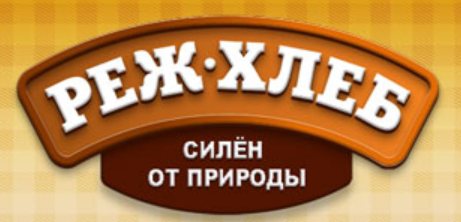 Структура капитальных вложений
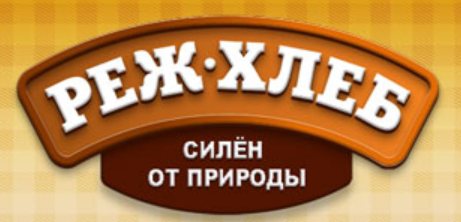 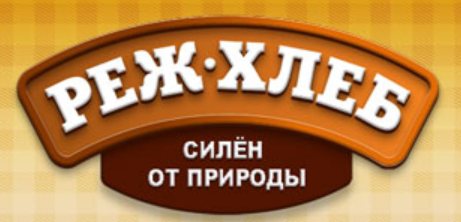 Оборотный капитал
142 869 тыс. руб.
Краткосрочные финансовые вложения
11 613 тыс. руб.
Оборотный средства
131 256 тыс. руб.
Запасы
31 792 тыс. руб.
НДС
40 тыс. руб.
Денежные сред. и  эквив.
1 785 тыс. руб.
ДЗ
97 639 тыс. руб.
Анализ структуры оборотных активов
Финансовый цикл
Политика управления оборотным капиталом
Политика формирования прибыли
Уровень динамики основных видов рентабельности
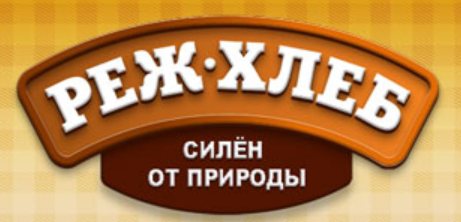 Политика управления текущей ликвидностью
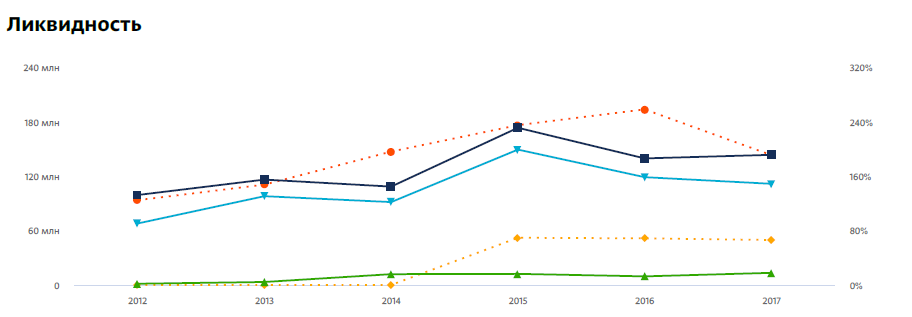 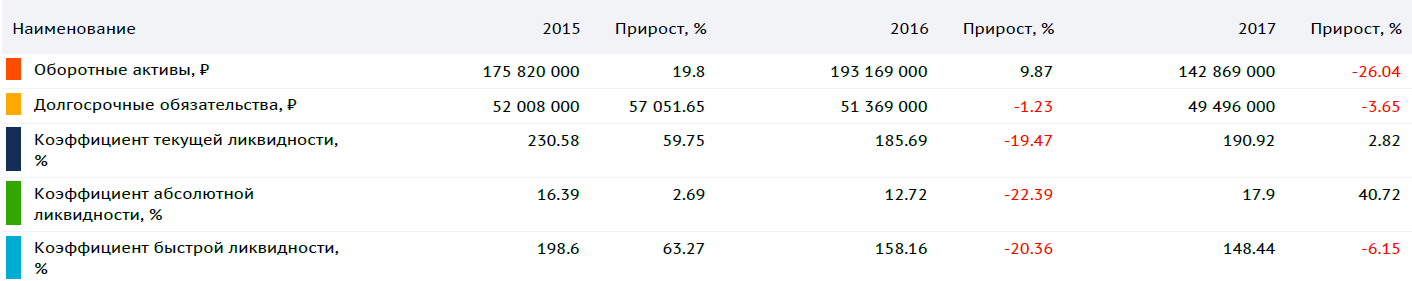 Отчет о движении денежных средств
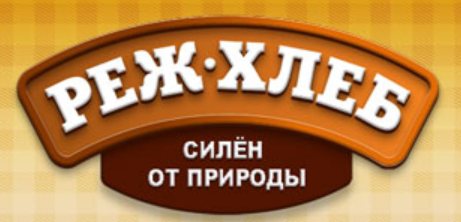 Рекомендации и возможные риски
1. Структура официального баланса  нетипична для производственного предприятия: основные средства в структуре актива составляют ~ 5%. Однако следует учесть, что на остаточную стоимость  основных средств (в т.ч. производственного оборудования) оказала влияние амортизационная составляющая (в т.ч. ускоренная). 
Учитывая, что предприятие создано в 2000г., то предполагаем, что за период работы оно  приобретало основные средства в разные временные отрезки  и к 2017 их остаточная стоимость, соответственно, невелика.
2. Источником формирования актива баланса  являются, в основном: кредиторская задолженность , долгосрочные заемные средства и собственный капитал.
Положительные факторы в деятельности предприятия с точки  зрения балансовых статей:   
- сбалансированность показателей дебиторской и кредиторской задолженности. 
- отсутствие роста долговой нагрузки при положительной динамике выручки 
- рост складских остатков (преимущественно сырье и материалы учитывая специфику деятельноти) сопровождается одновременным ростом выручки, коэффициент оборачиваемости запасов в целом постоянен . Такая высокая оборачиваемость  характерна для хлебопекарной отрасли и любой пищевой отрасли с коротким производственным циклом, отсутствие негативной динамики коэффициента оборачиваемости говорит об отсутствии неликвида. 
положительная  динамика по тренду Собственного оборотного капитала, которая достигнута, в основном за счет замещения краткосрочных заемных средств долгосрочными, что в целом говорит о долгосрочном характере работы с кредиторами и отсутствии в ближайшей перспективе риска возможного отказа в рефинансировании задолженности. Заемные средства носят оборотный, а не инвестиционный  характер, о чем свидетельствует низкое значение показателя ОС, отсутствие положительной динамики этого показателя. В то время как тренд по приросту ежегодной выручки – положительный.
Общие рекомендации
Финансовые вложения за период с 2014 по 2015 год стабильно составляли 11 млн. рублей, однако проценты к получению за год составили в среднем – 100 тыс. рублей. Таким образом необходимо пересмотреть условия размещения временно свободных средств.
В целях оптимизации рекомендуется сократить срок дебиторской задолженности.
В 2017 году чистая прибыль составила 17 млн.рублей, однако нераспределенная прибыль сократилась почти на 50%, что свидетельствует о выплате большого размера дивидендов. Рекомендуется пересмотреть дивидендную политику в сторону сохранения не менее 40% прибыли на предприятии.
Рекомендуется оптимизировать прочие расходы (рост на 32%) с целью увеличения прибыли.
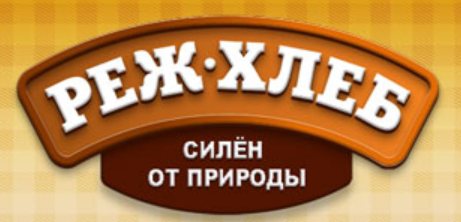 Основные риски
Производство хлеба и хлебобулочных изделий - отрасль с достаточно высокой конкуренцией.  На территории Свердловской области и в  г. Екатеринбурге есть хлебопекарные заводы, также представленные в крупных торговых сетях и являющиеся  конкурентами как по вкусовым, так и по ценовым параметрам.  
Снижение урожая зерна (-22,5% за счет засушливого летнего периода), что влечет за собой повышение отпускных цен.
Риск изменений условий поставки крупными федеральными сетями (доля поставки в федеральные сети составляет до 70% от всего объема).
Спасибо за внимание!
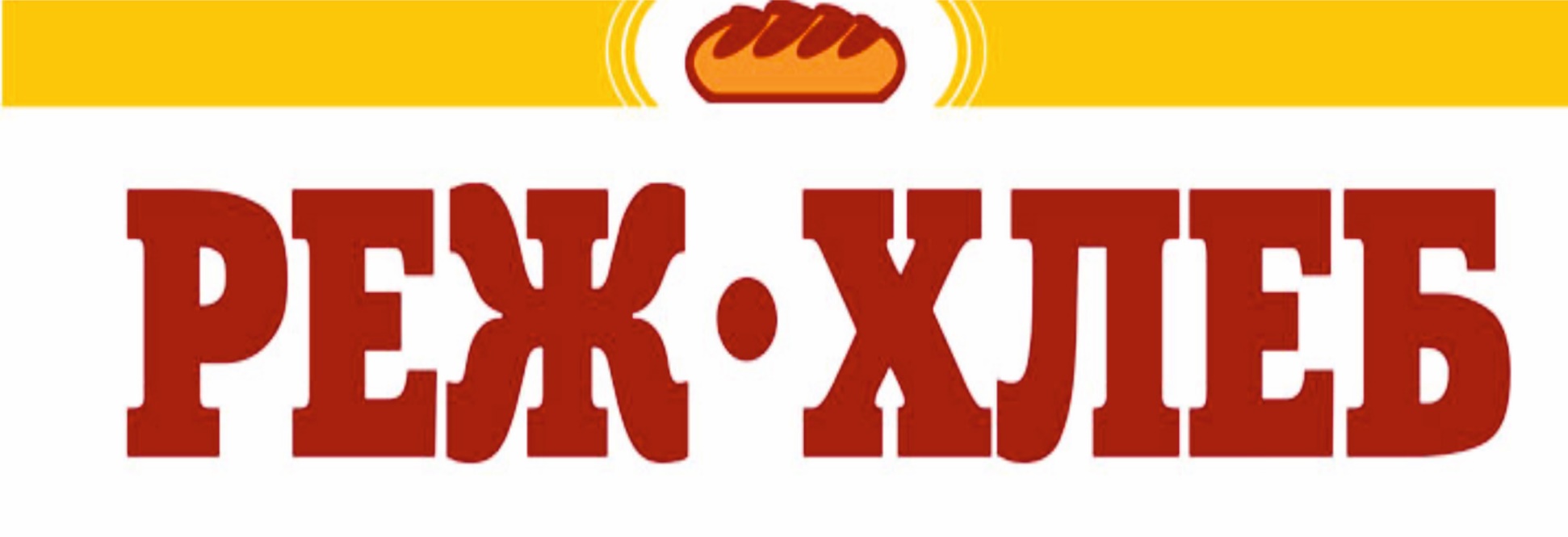 Проект подготовила Группа ФМ 18-09